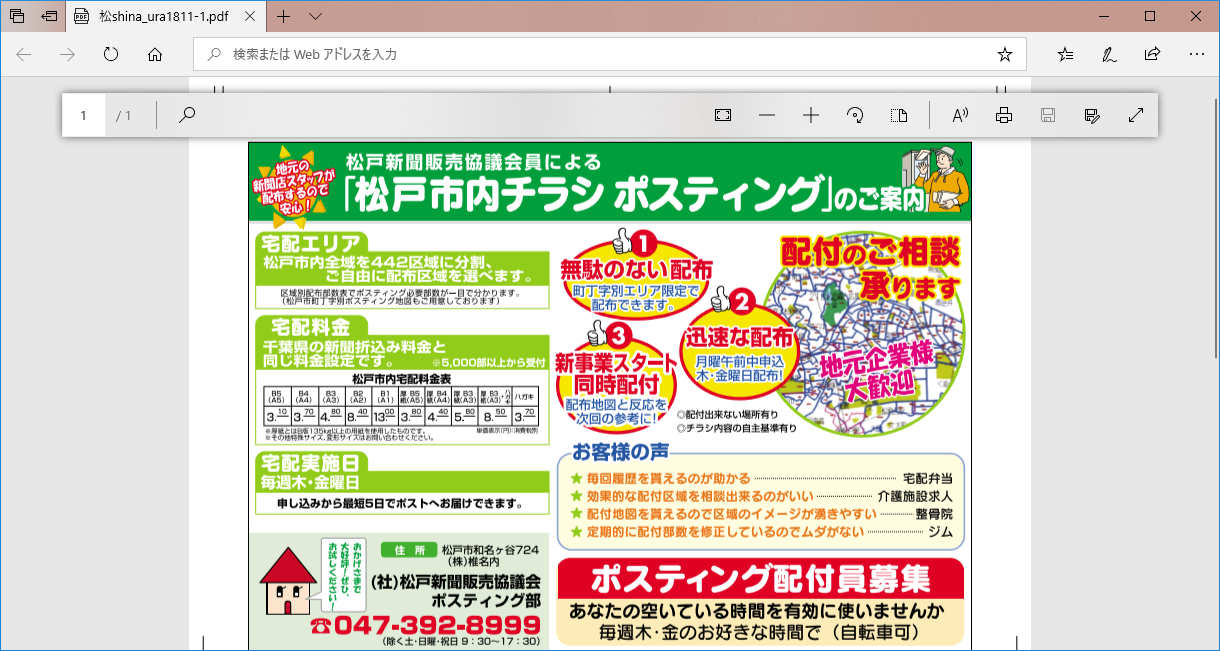 拝啓　時下ますますご清祥のことお慶び申し上げます。
さて（社）松戸新聞販売協議会では下記の内容でポスティングをしています。是非ご一読の上ご検討の程お願い申し上げます。
	敬具
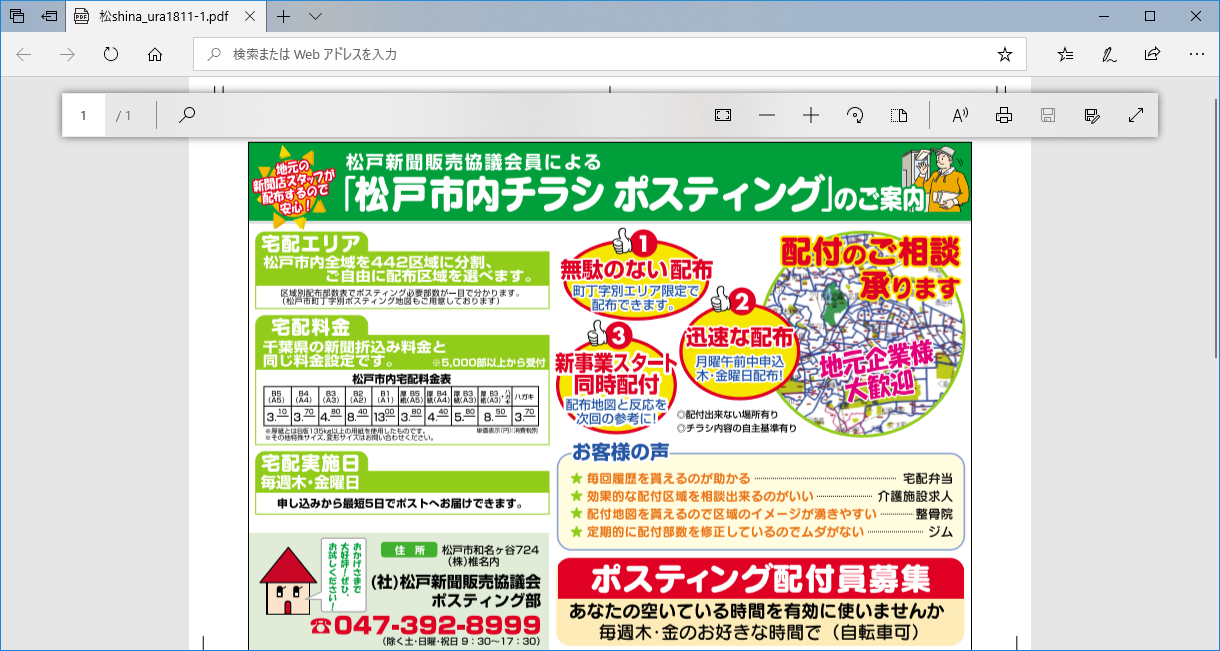 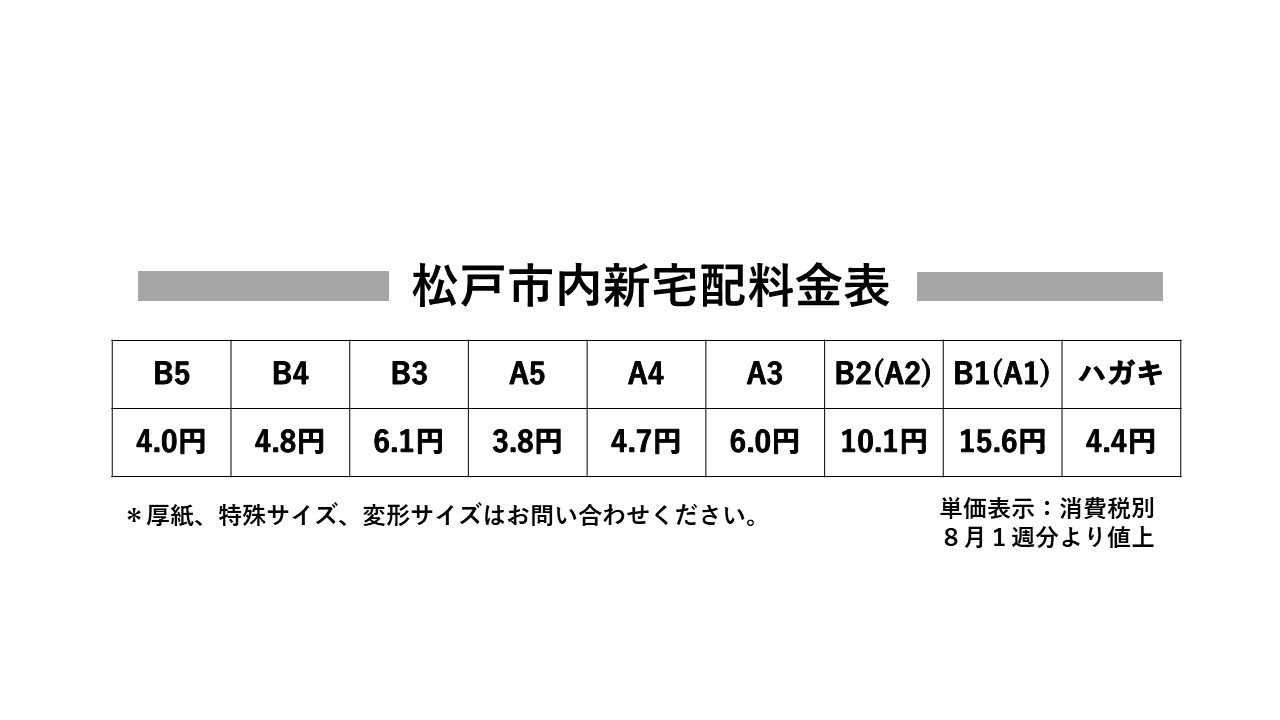 ・月曜日午前中注文締め、火曜日までにチラシ用意、原則木・金配布
・代金は前払い５，０００部以上から。
・３％程度の予備数のご用意を
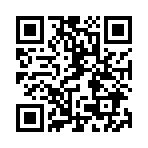 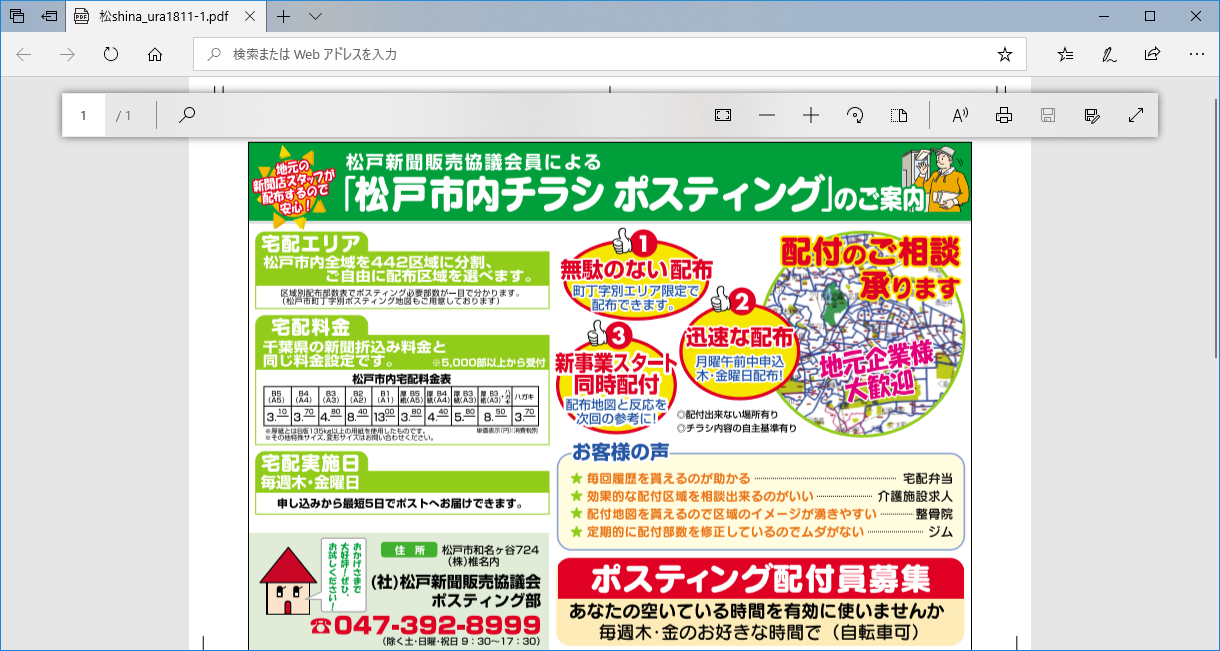